BUILDING THINKING CLASSROOMS
- Peter Liljedahl
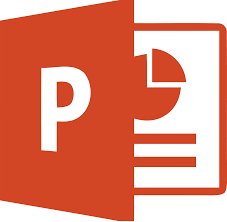 www.peterliljedahl.com/presentations
liljedahl@sfu.ca
@pgliljedahl
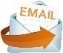 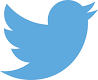 Liljedahl, P. (2014). The affordances of using visibly random groups in a mathematics classroom. In Y. Li, E. Silver, & S. Li (eds.), Transforming Mathematics Instruction: Multiple Approaches and Practices. (pp. 127-144). New York, NY: Springer.
Liljedahl, P. (2016). Building thinking classrooms: Conditions for problem solving. In P. Felmer, J. Kilpatrick, & E. Pekhonen (eds.), Posing and Solving Mathematical Problems: Advances and New Perspectives. (pp. 361-386). New York, NY: Springer. 
Liljedahl, P. (2016). Flow: A Framework for Discussing Teaching. Proceedings of the 40th Conference of the International Group for the Psychology of Mathematics Education, Szeged, Hungary.
Liljedahl, P. (2017). Building Thinking Classrooms: A Story of Teacher Professional Development. The 1st International Forum on Professional Development for Teachers. Seoul, Korea. 
Liljedahl, P. (in press). On the edges of flow: Student problem solving behavior. In S. Carreira, N. Amado, & K. Jones (eds.), Broadening the scope of research on mathematical problem solving: A focus on technology, creativity and affect. New York, NY: Springer. 
Liljedahl, P. (in press). On the edges of flow: Student engagement in problem solving. Proceedings of the 10th Congress of the European Society for Research in Mathematics Education. Dublin, Ireland.
Liljedahl, P. (in press). Building thinking classrooms. In A. Kajander, J. Holm, & E. Chernoff (eds.) Teaching and learning secondary school mathematics: Canadian perspectives in an international context. New York, NY: Springer. 
Chris McGregor, MSc, (2018). Reduction of Mathematics Anxiety through use of Non-Permanent Vertical Surfaces and Group Discussion. 
Oana Chiru, MSc (2017). Occasioning Flow in the Mathematics Classroom: Optimal Experiences in Common Places. 
Mike Pruner, MSc (2016). Observations in a Thinking Classroom.
JANE’S CLASS – 15 YEARS AGO
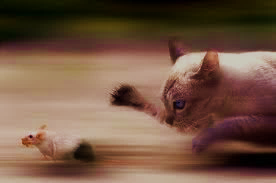 If 6 cats can kill 6 rats in 6 minutes, how many cats are required to kill 100 rats in 50 minutes? 
- Lewis Carroll
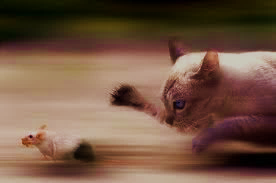 DISASTER!
If 6 cats can kill 6 rats in 6 minutes, how many cats are required to kill 100 rats in 50 minutes? 
- Lewis Carroll
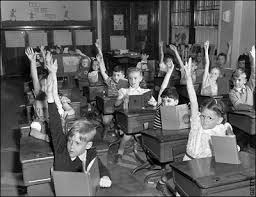 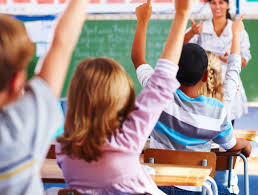 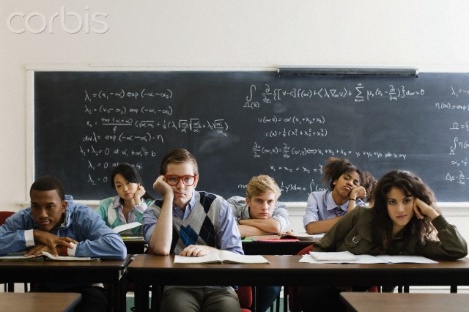 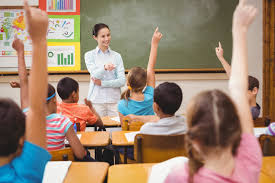 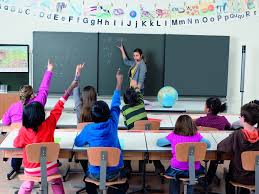 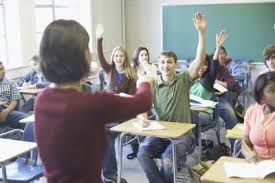 Students did no thinking.
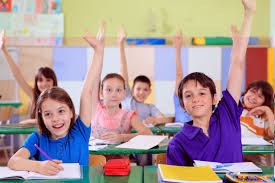 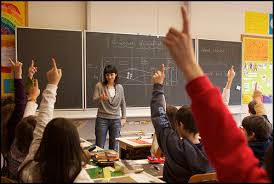 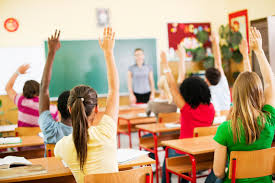 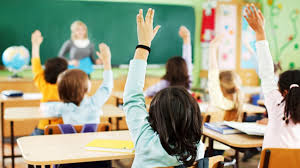 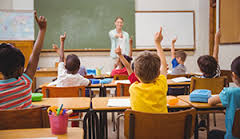 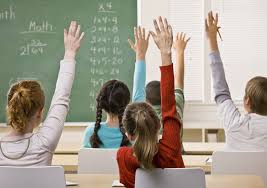 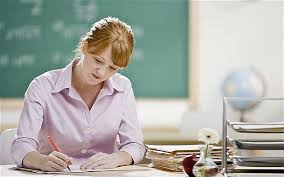 Jane was planning her teaching on the assumption that students either cannot or will not think.
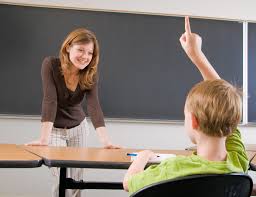 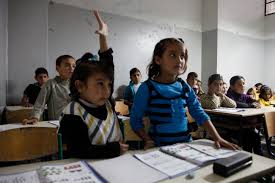 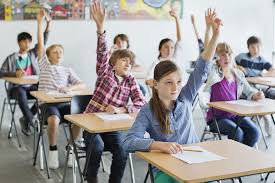 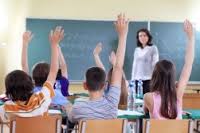 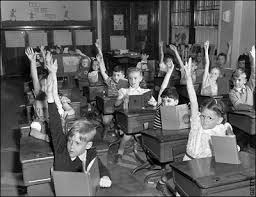 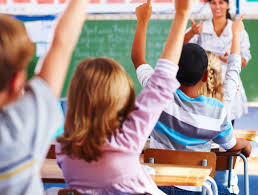 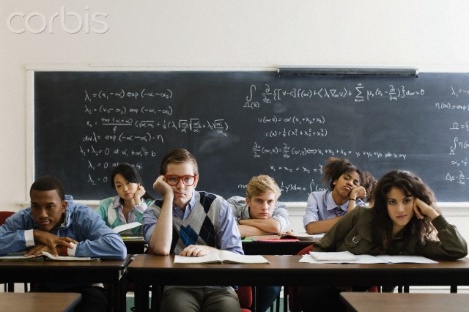 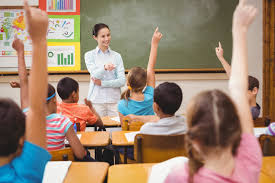 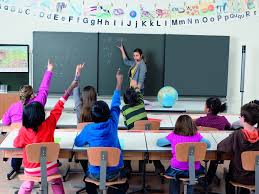 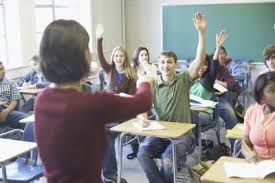 Students were not thinking.
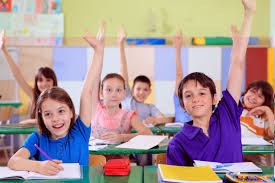 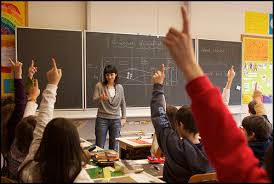 INSTITUTIONAL NORMS
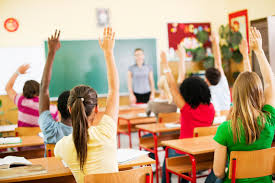 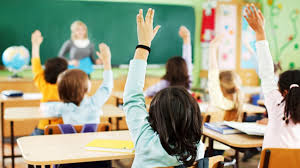 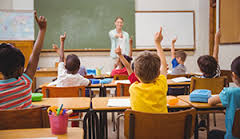 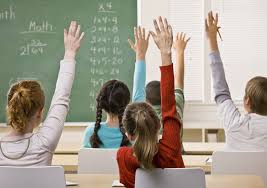 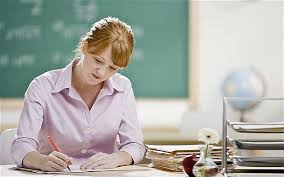 Jane was planning her teaching on the assumption that students either cannot or will not think.
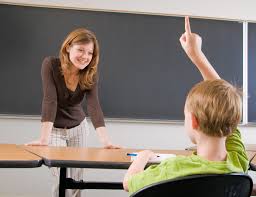 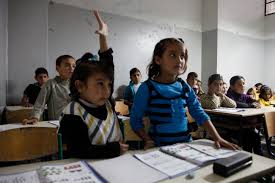 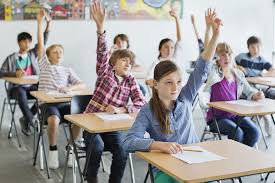 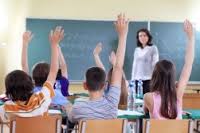 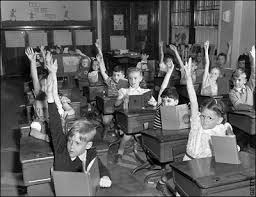 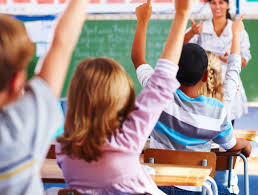 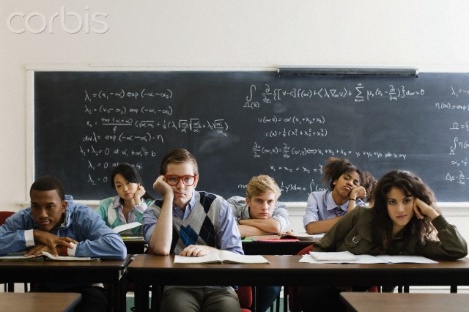 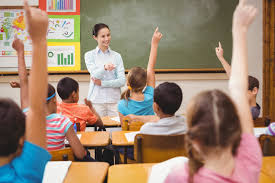 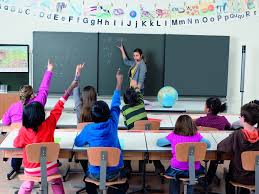 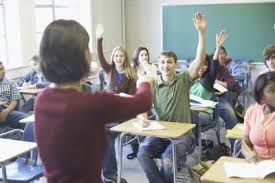 Students were not thinking.
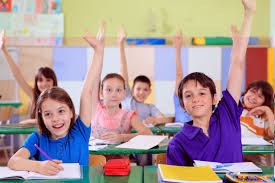 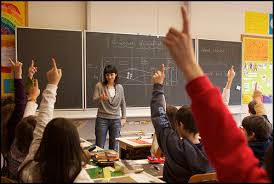 NON-NEGOTIATED NORMS
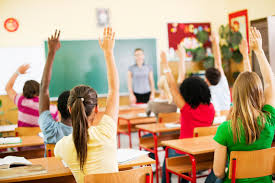 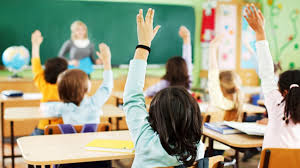 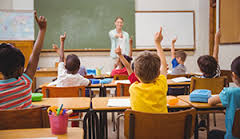 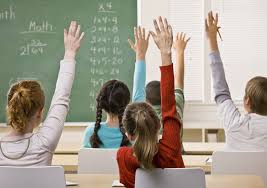 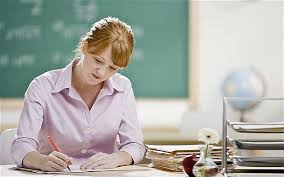 Jane was planning her teaching on the assumption that students either cannot or will not think.
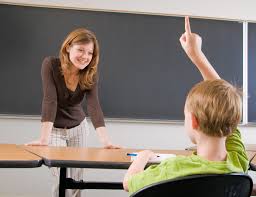 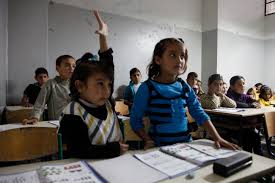 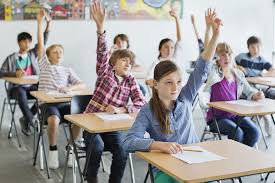 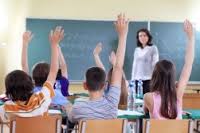 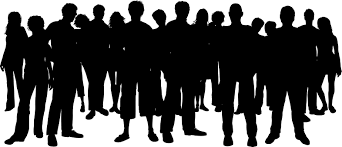 ACTION RESEARCH ON STEROIDS (n = 400+)
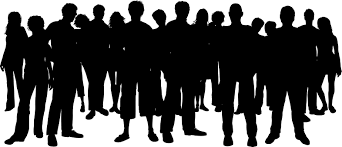 RENEGOTIATING THE 
NON-NEGOTIATED NORMS
ACTION RESEARCH ON STEROIDS (n = 400+)
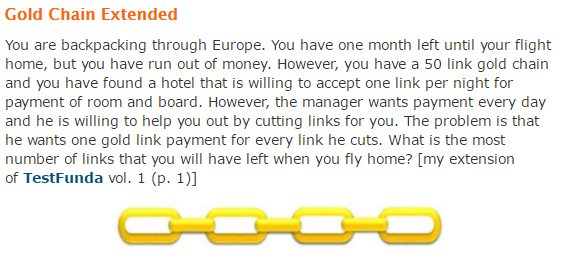 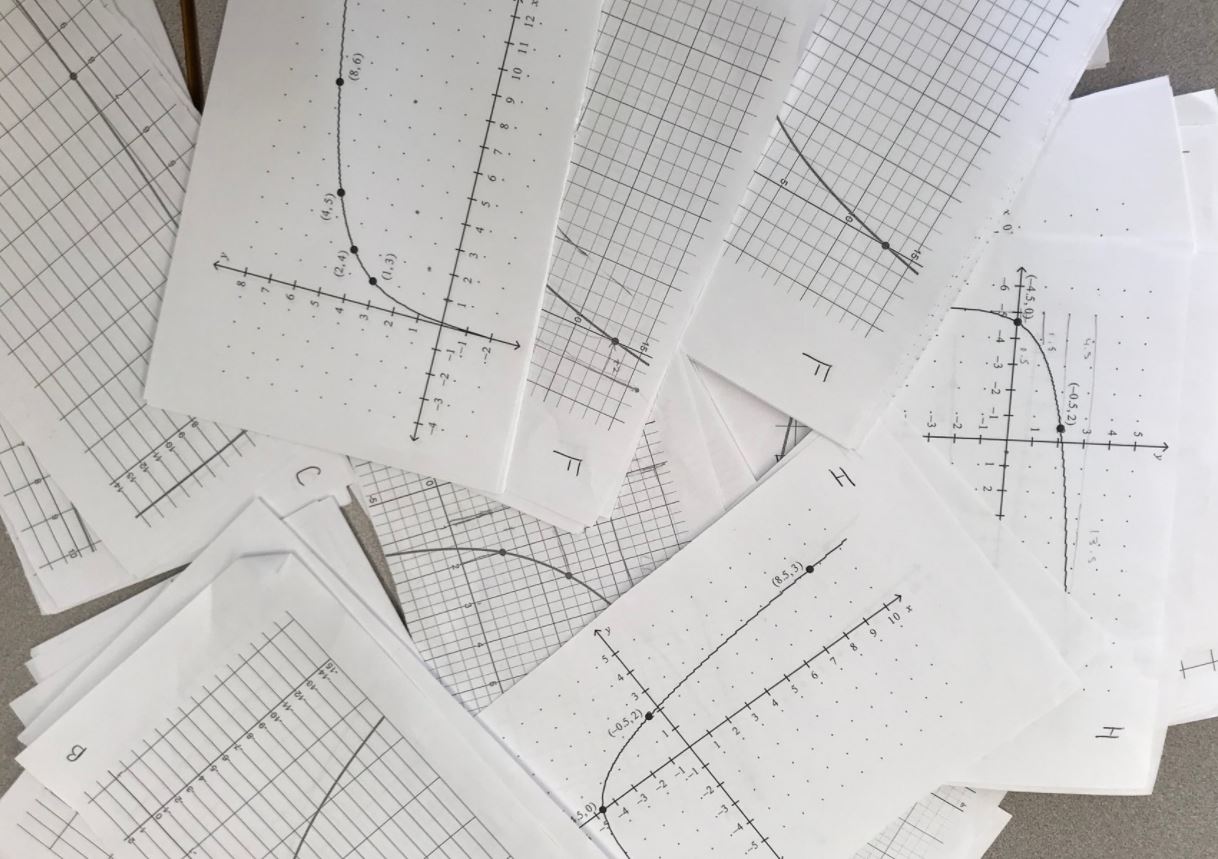 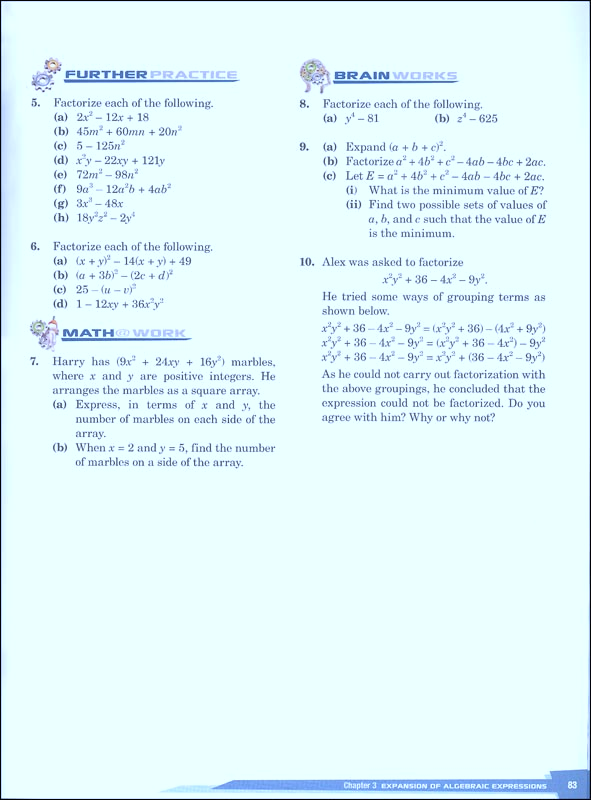 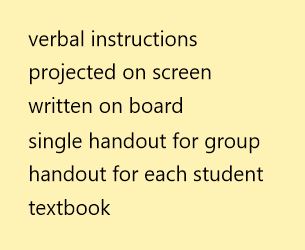 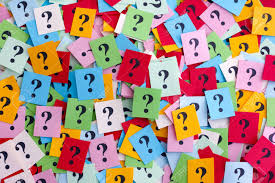 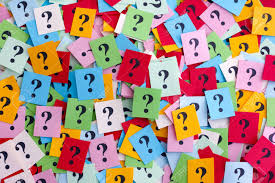 PROXIMITY QUESTIONS
STOP THINKING QUESTIONS
KEEP THINKING QUESTIONS
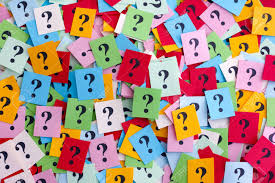 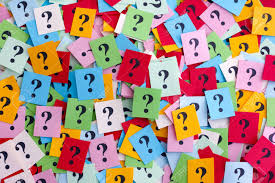 PROXIMITY QUESTIONS
STOP THINKING QUESTIONS
KEEP THINKING QUESTIONS
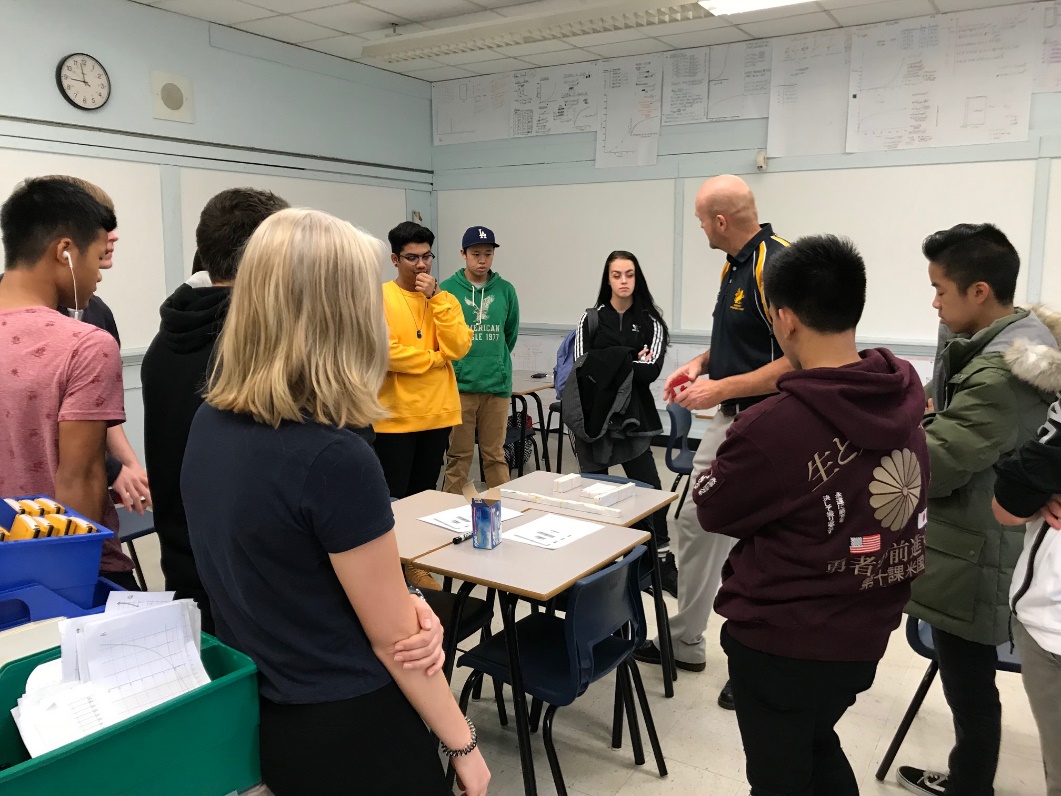 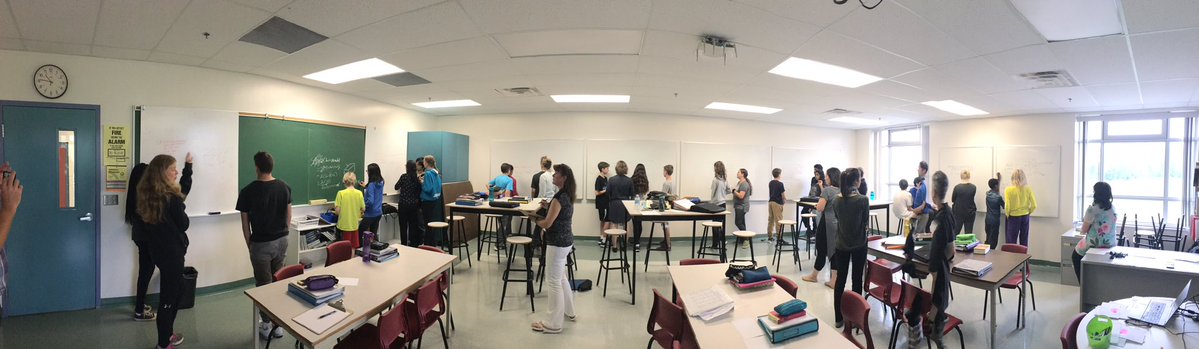 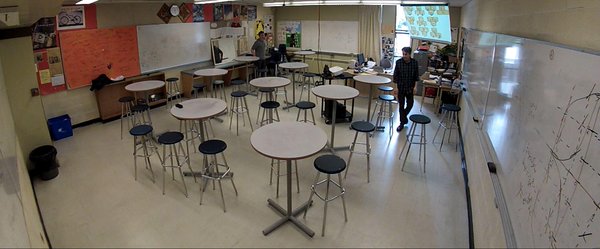 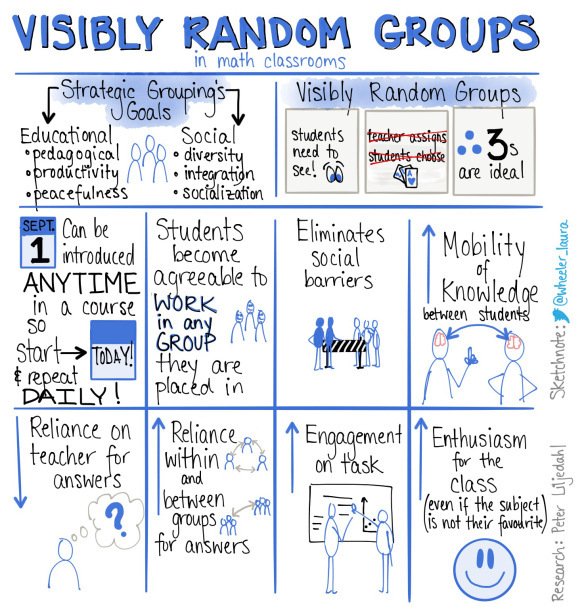 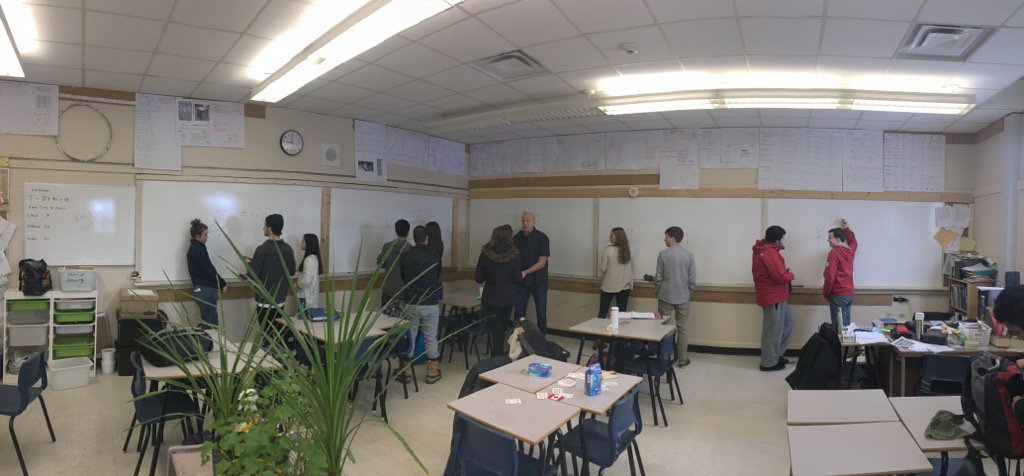 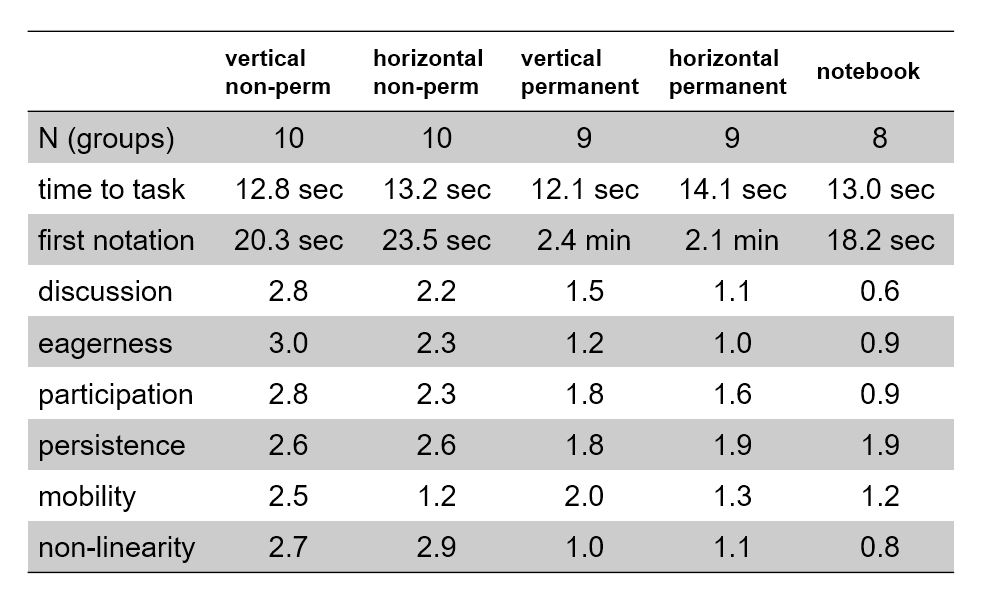 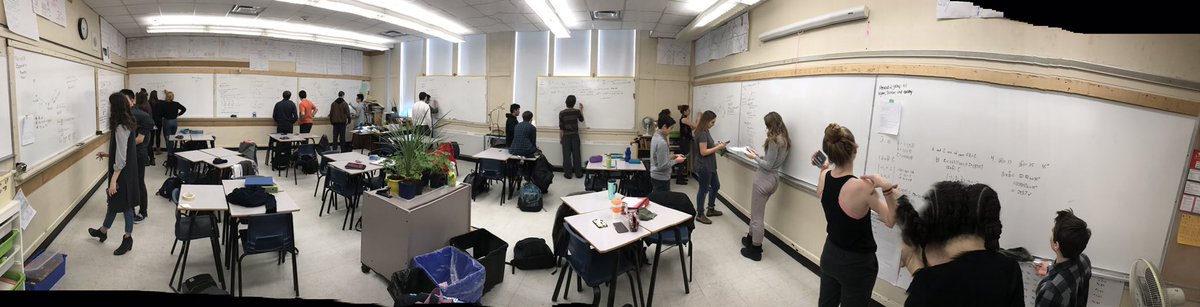 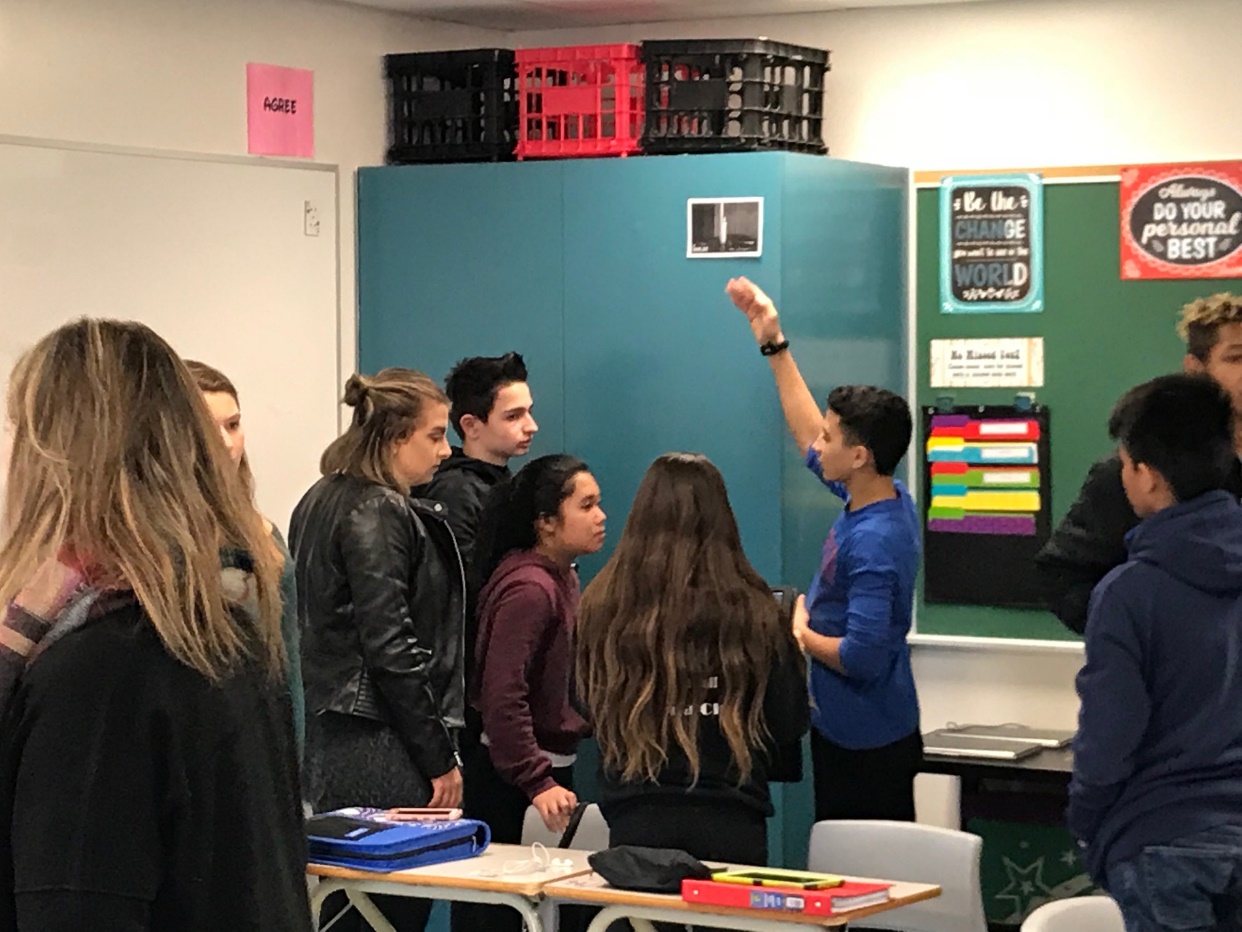 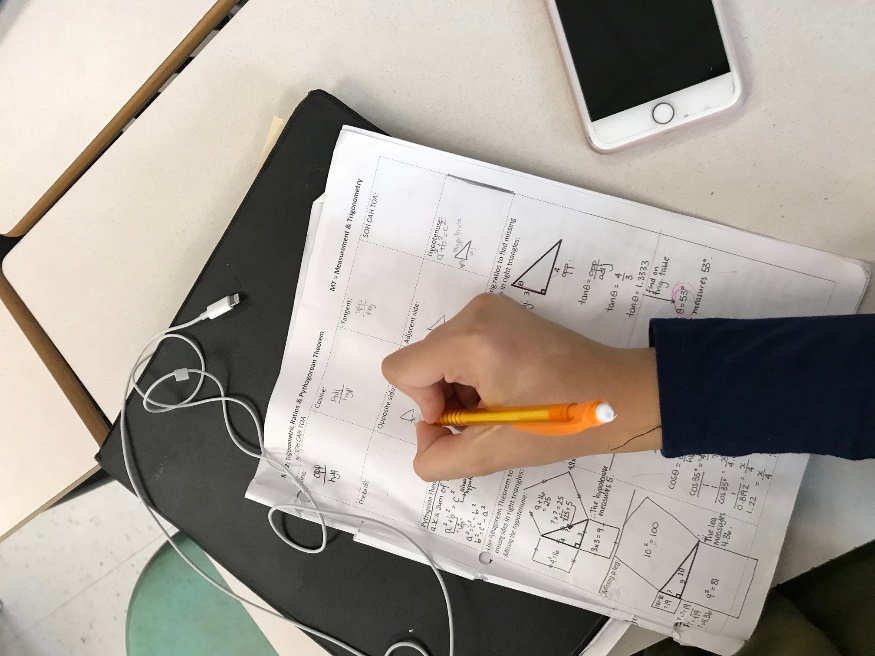 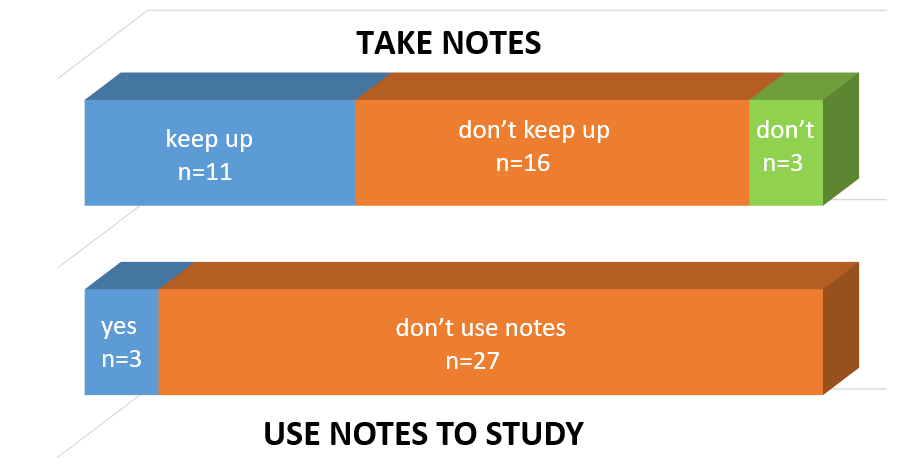 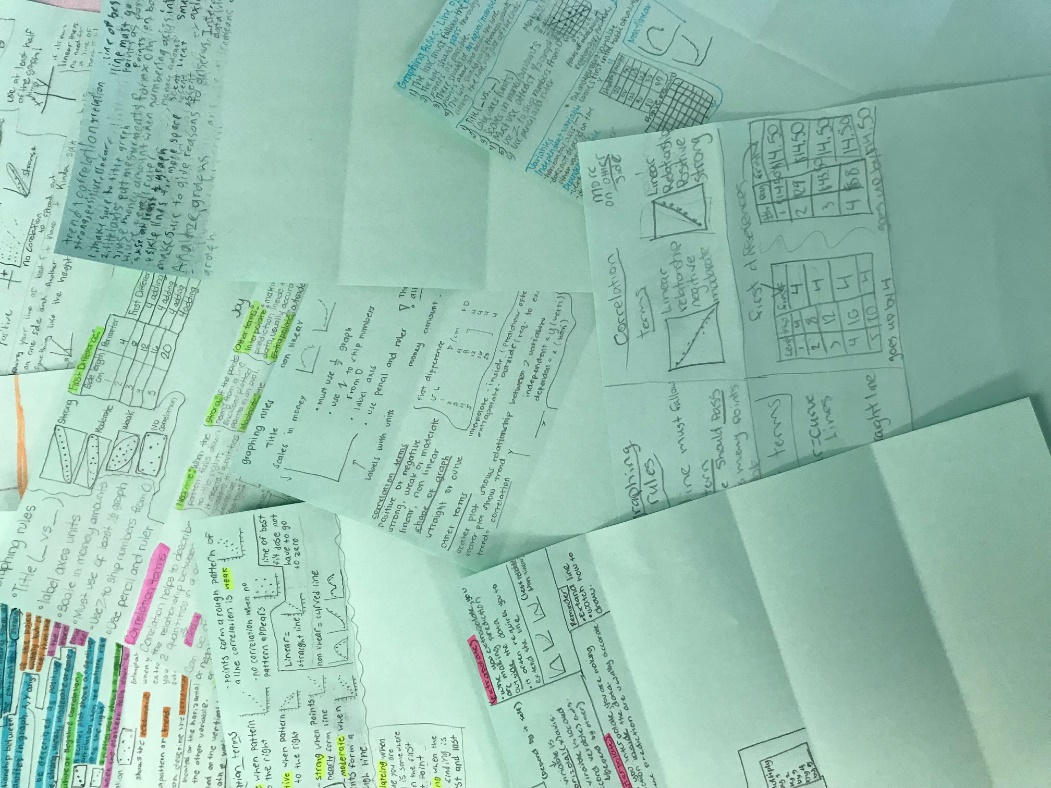 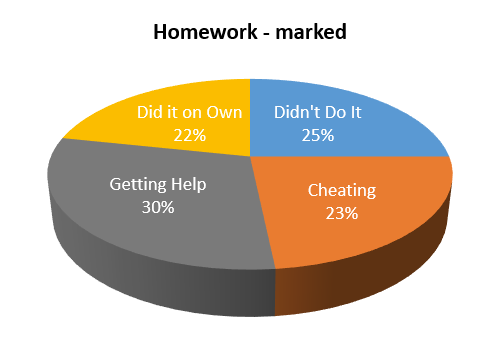 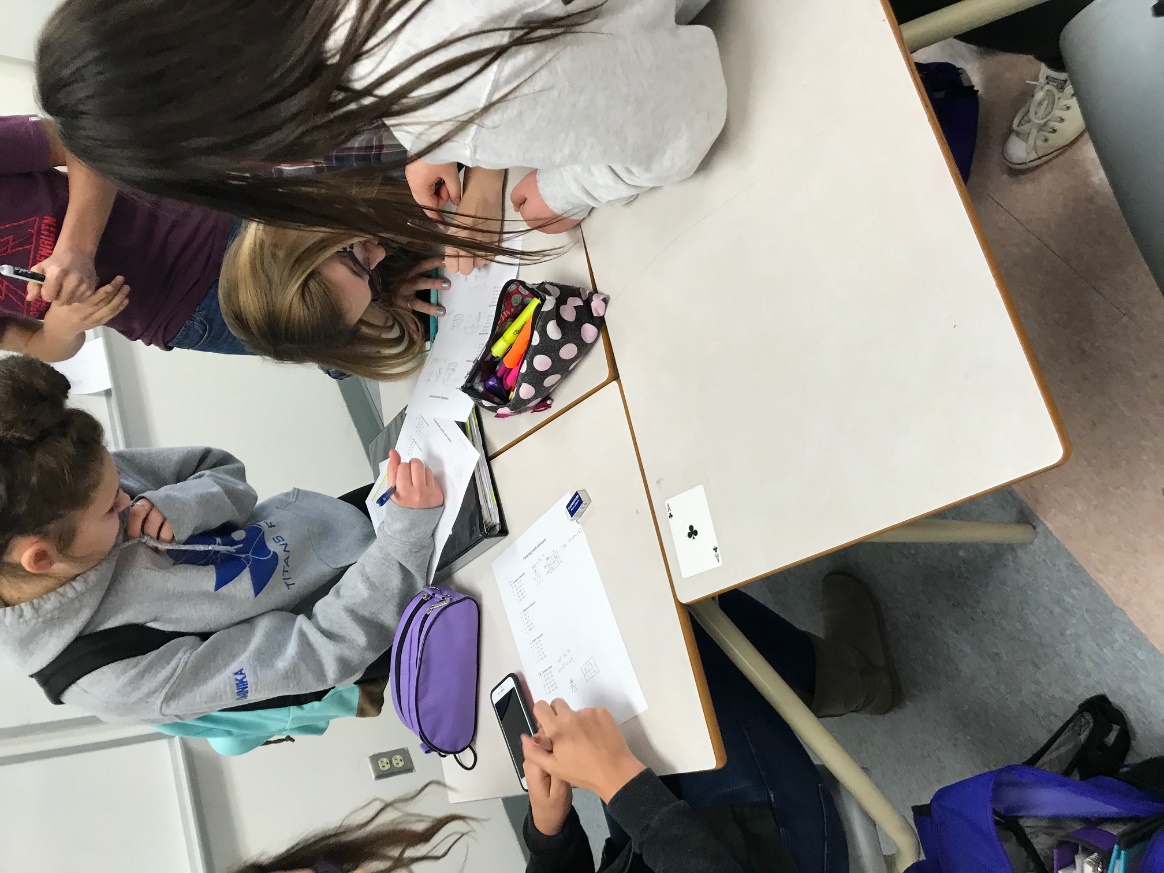 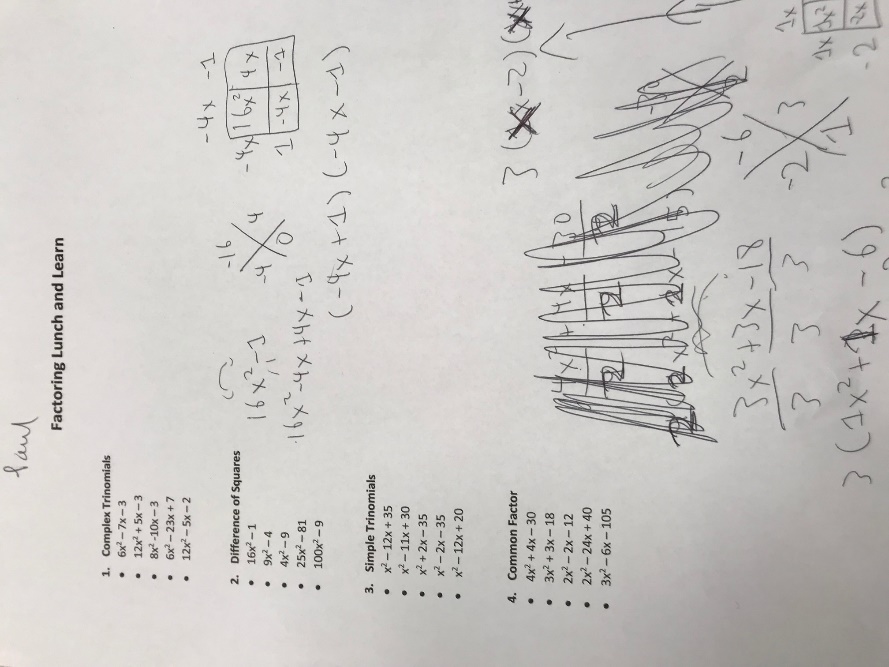 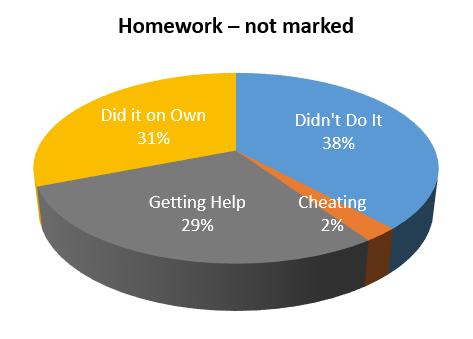 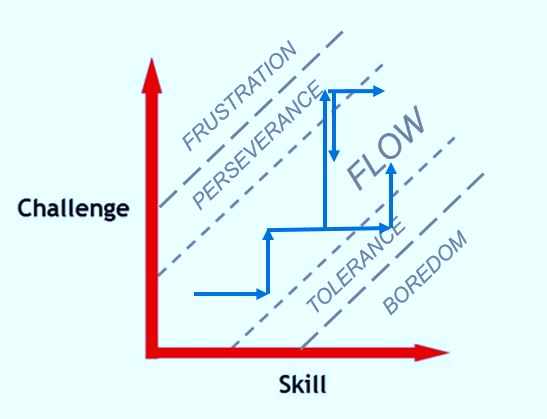 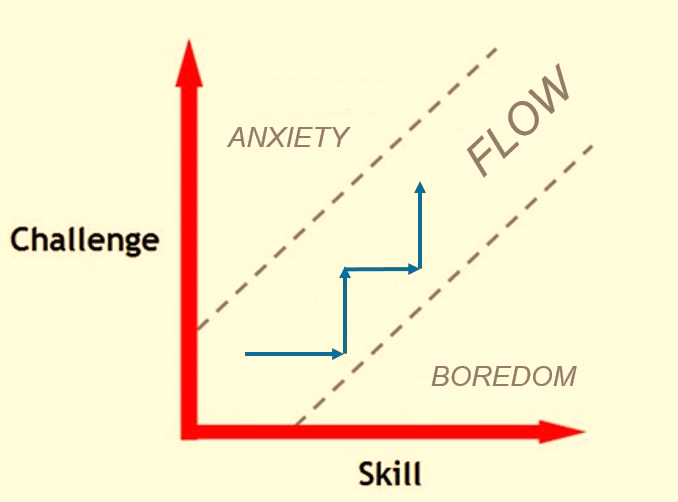 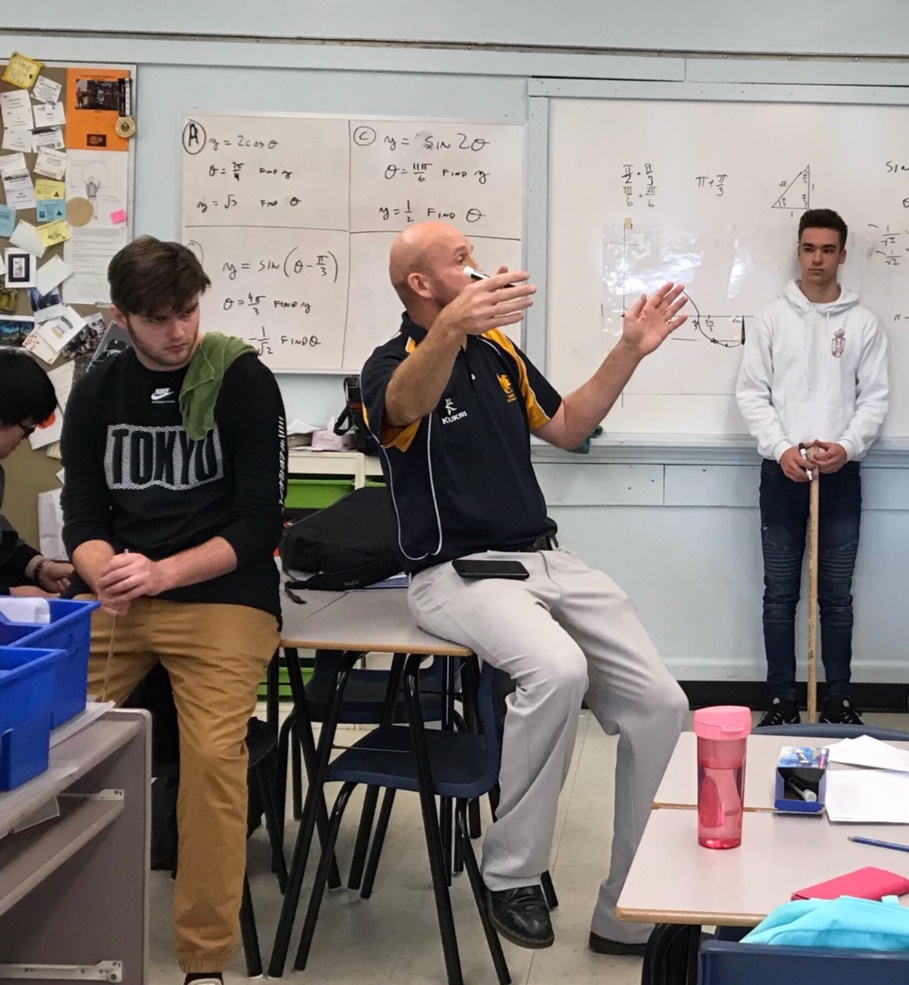 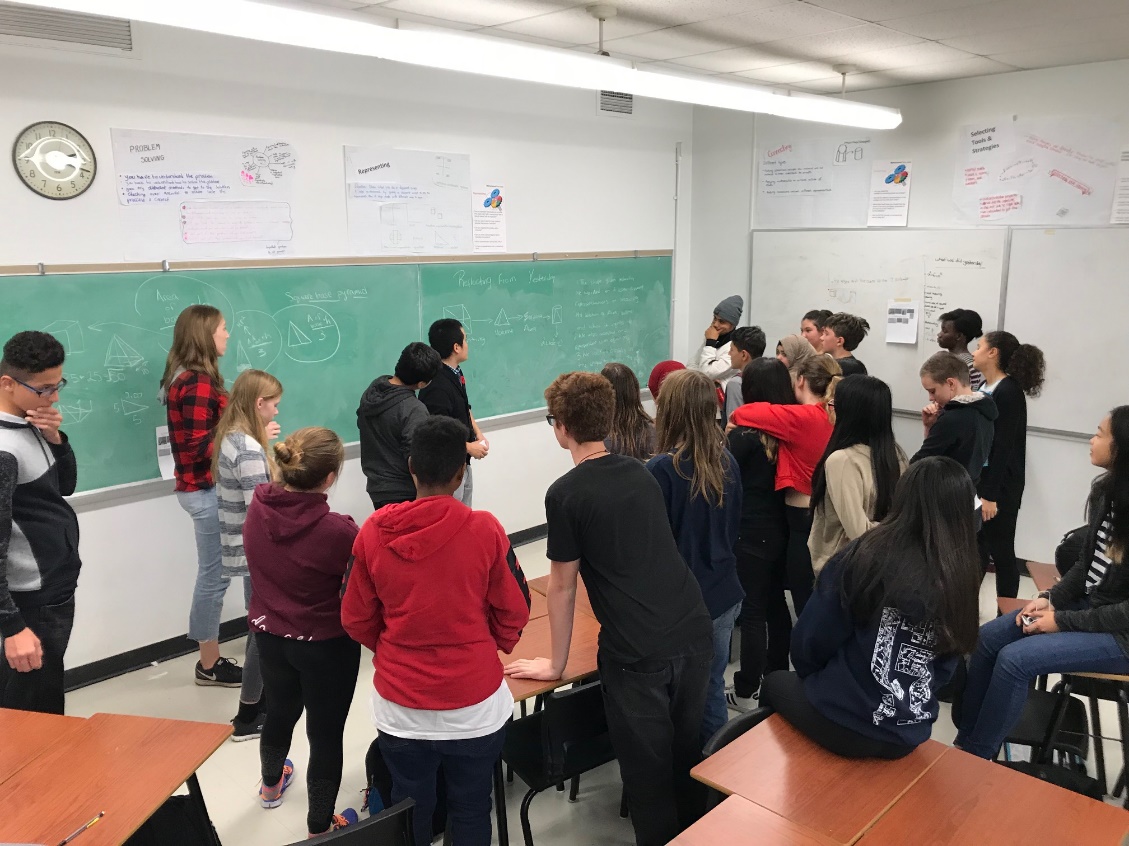 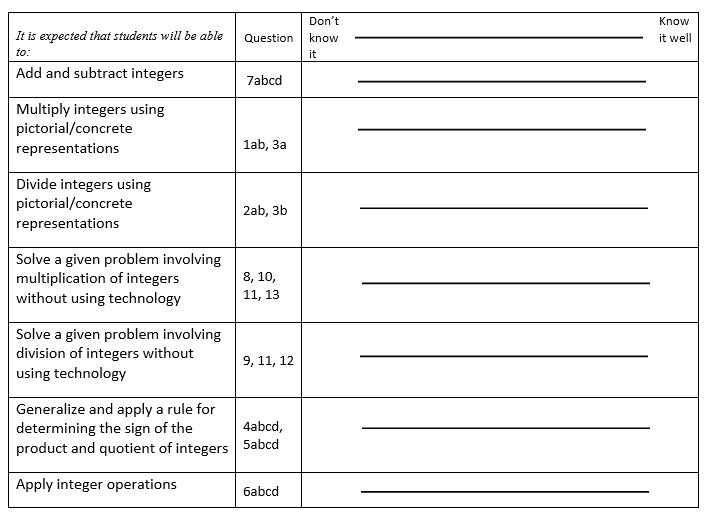 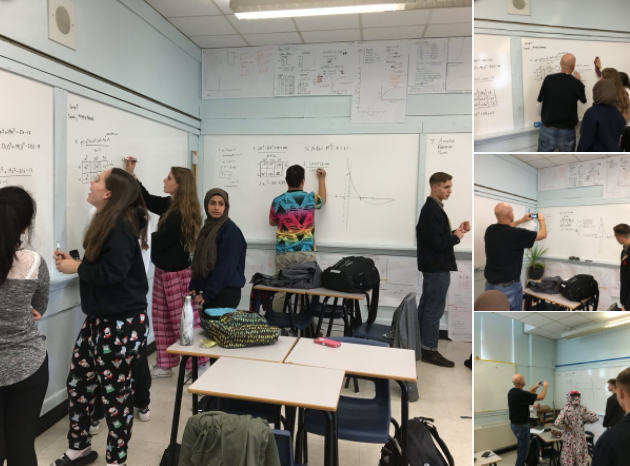 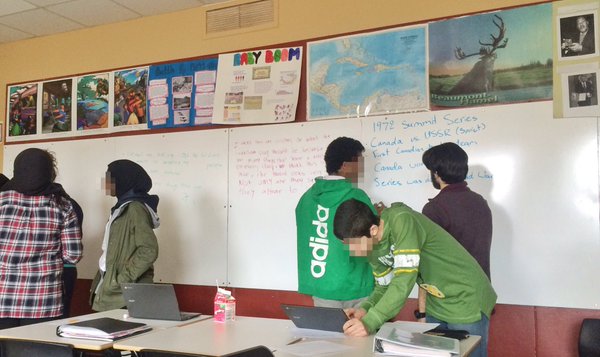 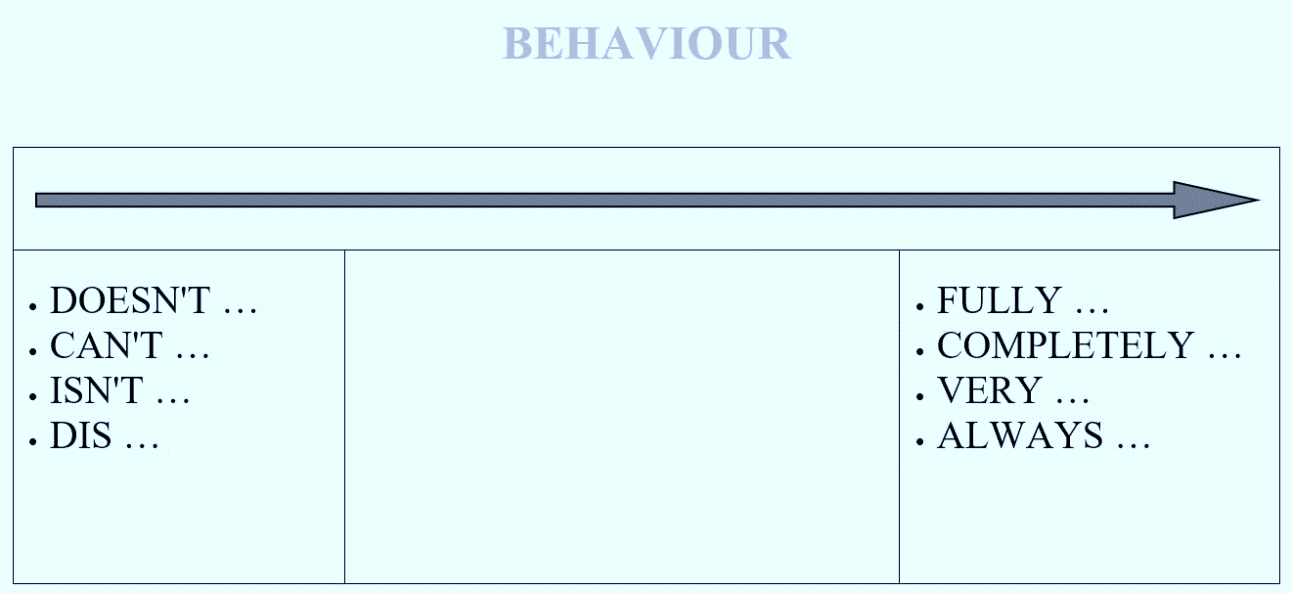 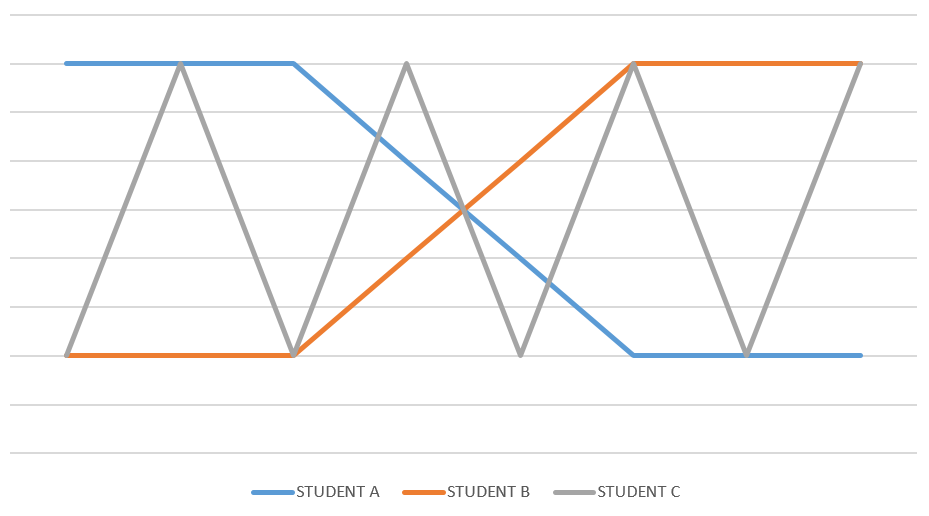 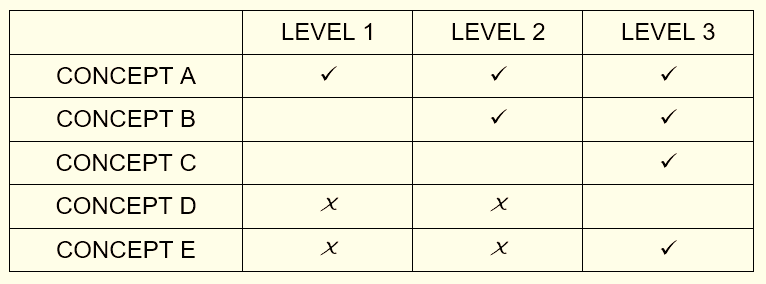 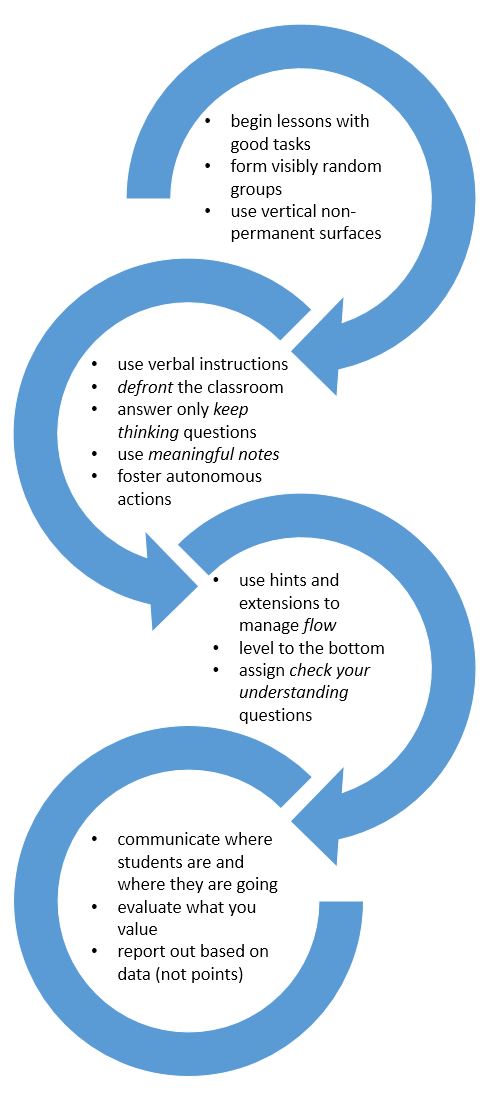 HIERARCHY OF IMPLEMENTATION
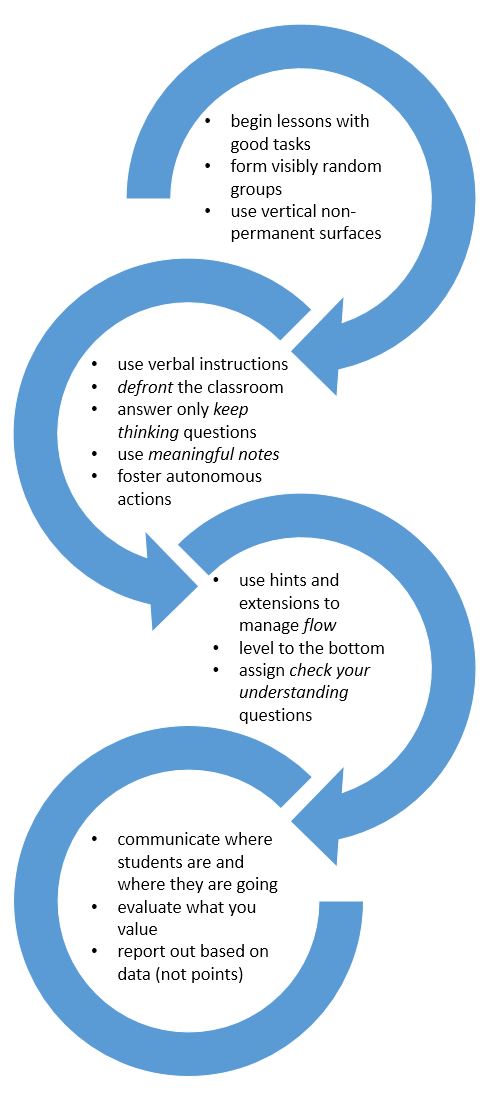 begin lessons with good problems 
form visibly random groups
use vertical non-permanent surfaces
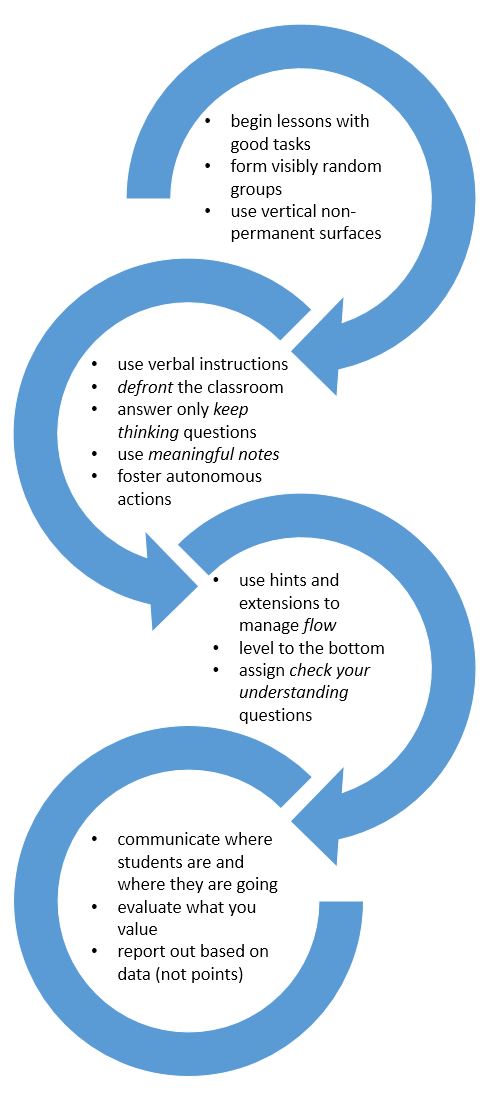 use verbal instructions
defront the classroom
answer only keep thinking questions
use meaningful notes
foster autonomous actions
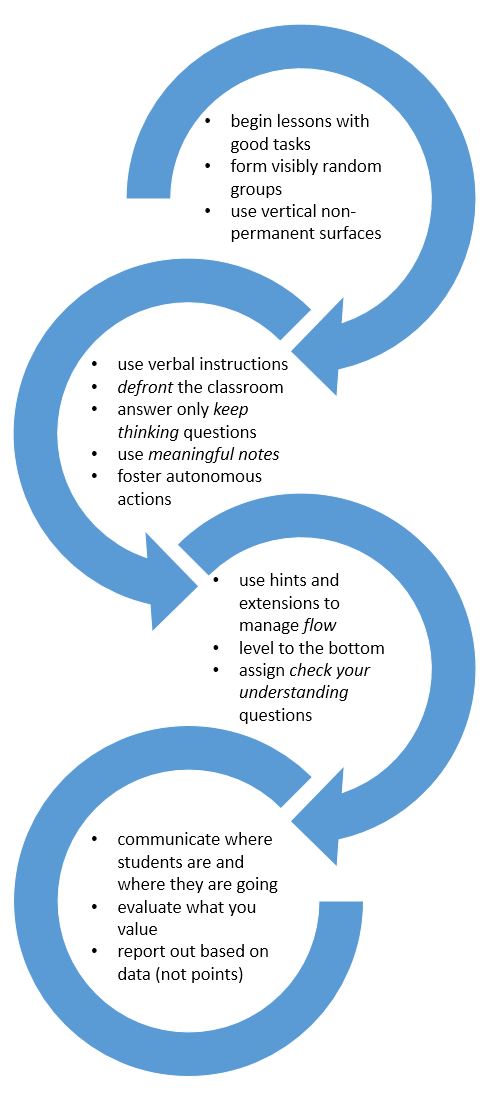 use hints and extensions to manage flow
level to the bottom
assign check your understanding questions
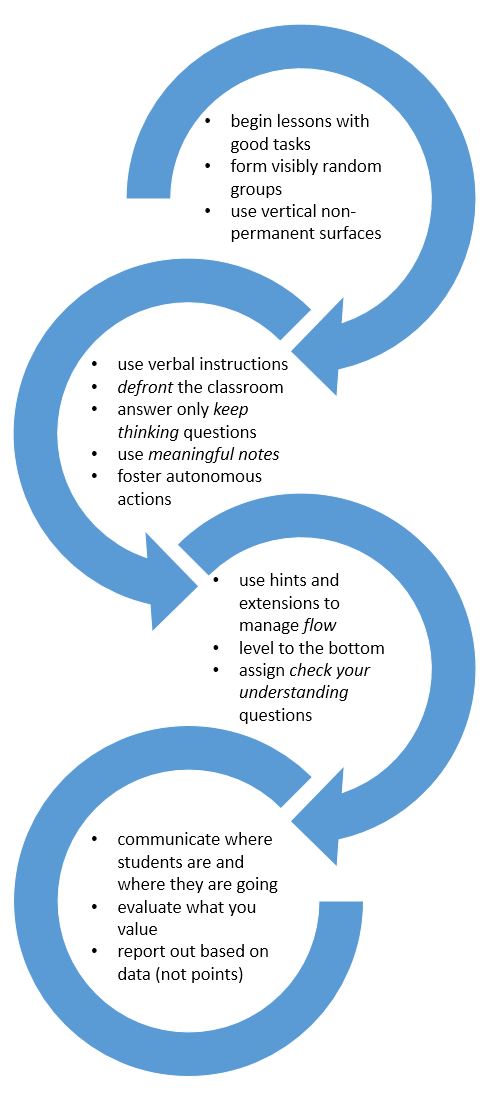 communicate where students are and where they are going
evaluate what you value
report out based on data (not points)
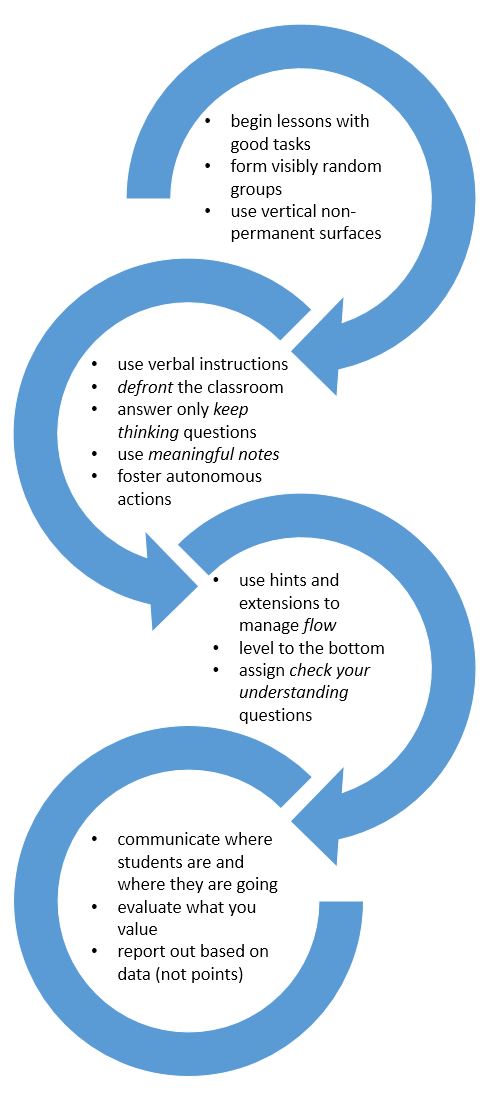 BUILDING THINKING CLASSROOMS
(year 1)
begin with good problems 
use vertical non-permanent surfaces
form visibly random groups
use verbal instructions
defront the classroom
answer only keep thinking questions
build autonomy
level to the bottom
use hints and extensions to manage flow
BUILDING THINKING CLASSROOMS
(year 2+)
give check your understanding questions
use mindful notes 
communicate where a student is and where they are going
evaluate what you value
report out based on data (not points)
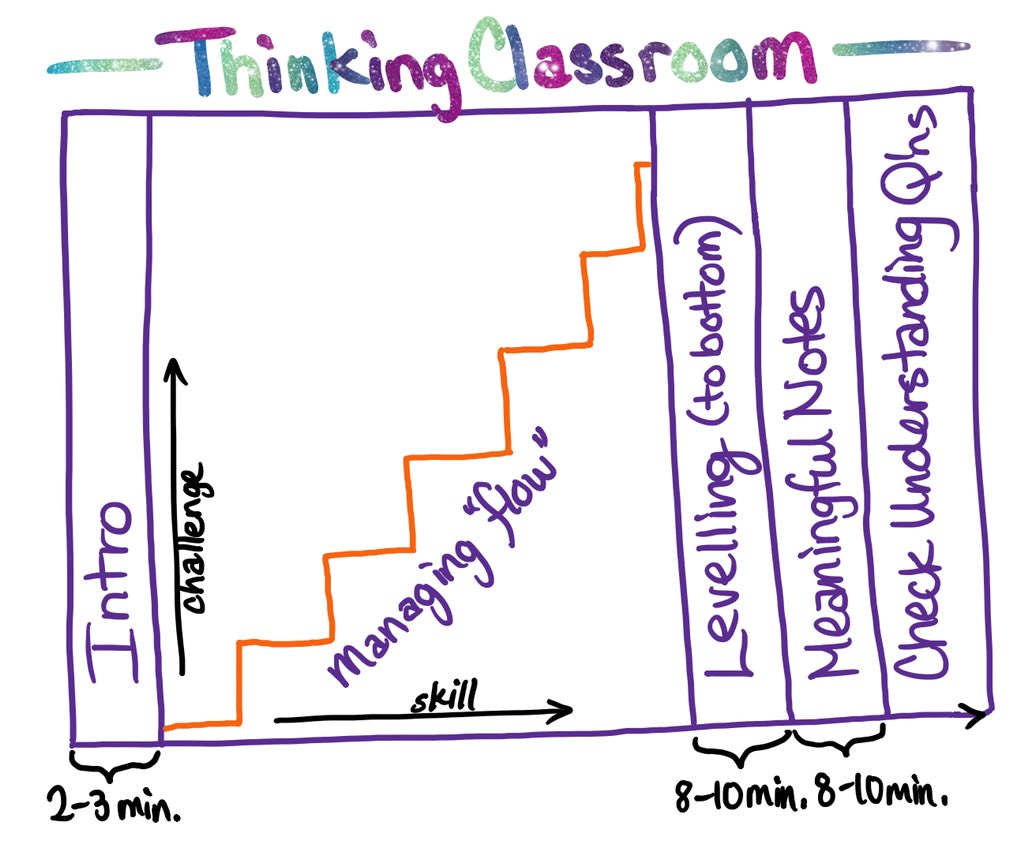 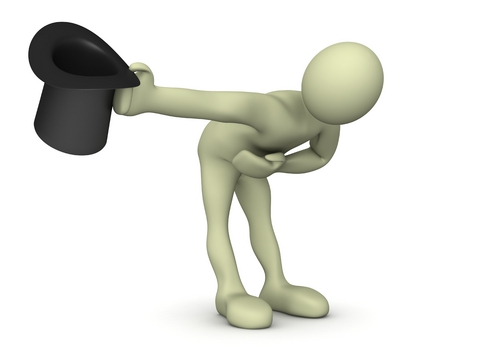 THANK YOU!
liljedahl@sfu.ca
www.peterliljedahl.com/presentations
@pgliljedahl | #vnps | #thinkingclassroom
Global Math Department
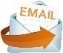 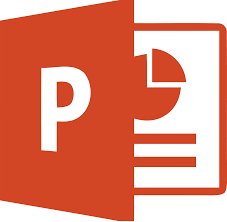 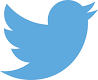 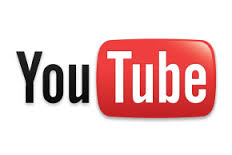